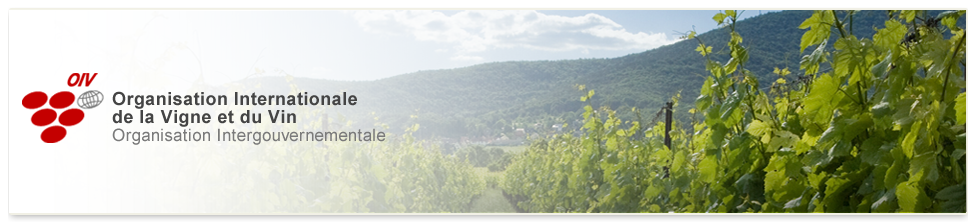 World Wine Trade in 2014
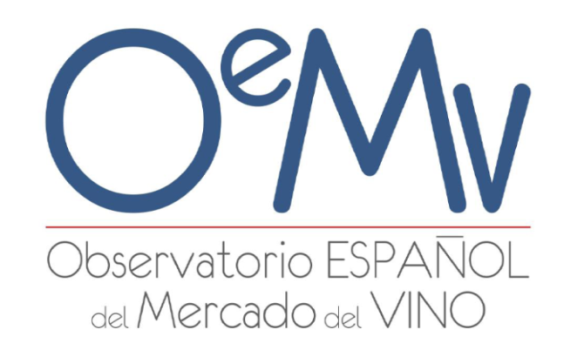 Rafael del Rey
Spanish Observatory of Wine Markets
April 17, 2015
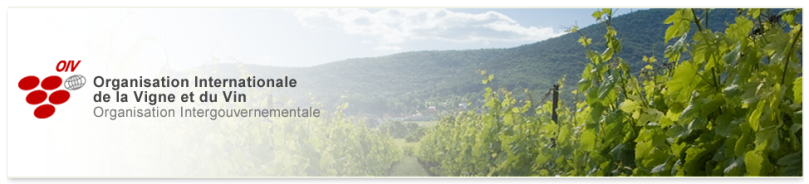 Following larger crops in Europe (Spain) in 2013, world exports during 2014 grew in volume, although at lower prices, reducing income.
World volume of exported wine reached historic record in 2014 up 2.1% to 101.4 million Hl, but average prices decrease -2.4% to 2.55 €/l due to reductions in all categories, which led to lower income (-0.4%) to 25.8 billion Euros.
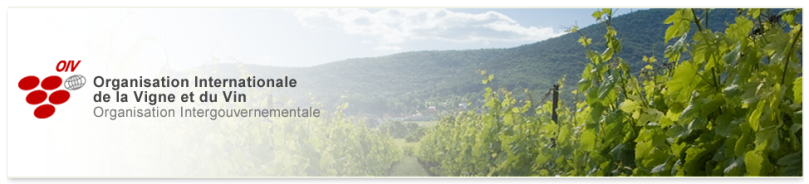 TREND: while volume recovers after the fall during 2013 and a better crop at the end of that year, prices started decreasing and sales in Euros worsen severely.
Quarterly rates (change on previous year) show improvement of volume, at prices decreasing since June 2012, with total income quite flat, slightly improving at the end of 2014.
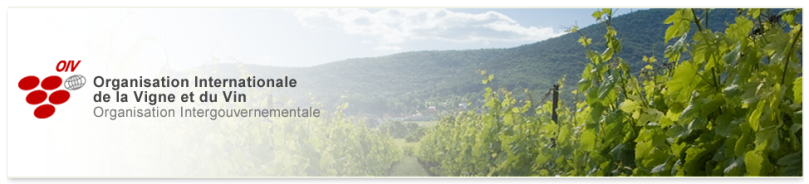 Top world EXporters
This year, there is one major responsible for this evolution. 
Spain leads growth in litres up to the first position in world ranking, competing in 2014 with bulk wines from Chile and South Africa that suffer new Spanish high crop.

Only Italy, Australia and New Zealand increase exports in volume this year with Spain.
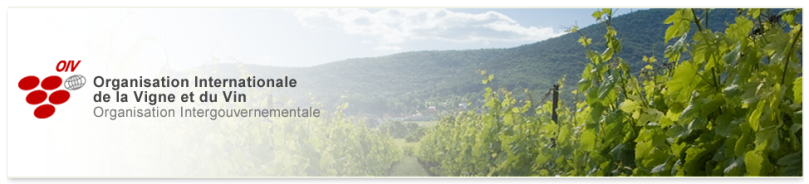 By type of product
Growth in volume is mainly due to sparkling wines and must in relative terms (up 6.9% & 55% respectively), although bottled and bulk wines in absolute terms (74.7 and 52.4 million litres).
Prices are all down, with those of bulk wines decreasing by 11.6% to 0.72 €/l.
However, sparkling increase revenues by 5.5% due to higher sales at slightly lower prices, with bottled wines almost flat and wines in bulk sharply declining by 10% and more than 313 million €.
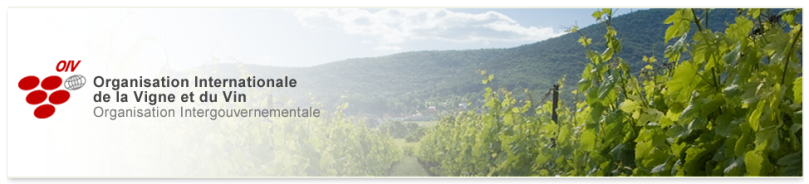 Product mix
18.1%
71.0%
6,9%
54,7%
37,3%
10.5%
Sparkling and must increase their share in total volume by 0.4 and 0.3 percentage points respectively while bottled and bulk wines fall.
In value, sparkling wines gain 1 point in spite of bulk which is down by 1.2 points.
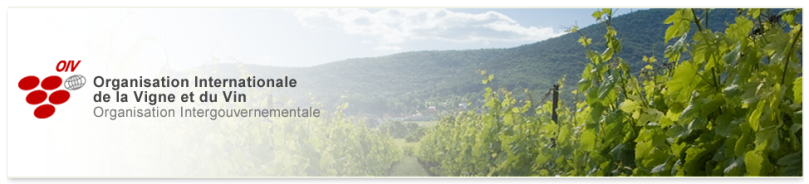 Estimations for 2014 – trends by product
As regards to evolution rates, 2014 ended with sparkling growing faster than one year earlier, while bottled and specially bulk wines radically changed their signs and started loosing pace. 
Change rates in bulk show deeper changes than more stable bottled wines.
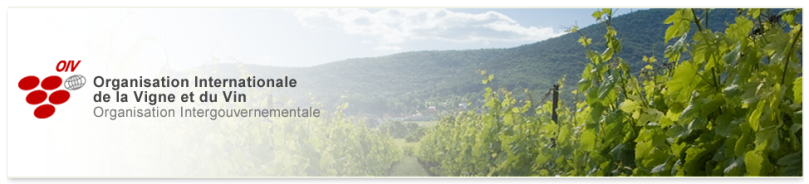 VOLATILITY bottled versus bulk
Actually, change rates of bottled wines tend to be smaller than those for bulk, showing less volatility, …
… assuming in both cases opposite trends between prices and sales in volume.
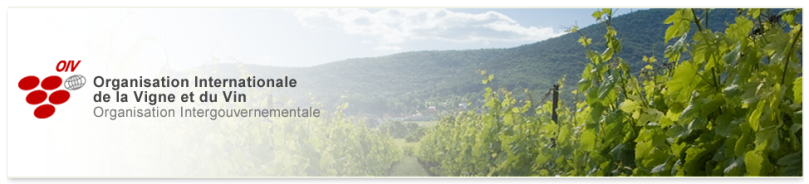 Top world Exporters by region
6.3%
-6.9%
-1.1%
-5.9%
-2.5%
3,6%
By big producing regions, in 2014:
Top EU producers reduce income (except for Italy and Portugal), while increasing exported volume (basically due to Spain) with lower prices particularly in Spain and Germany, only growing in Portugal.
Outside Europe, sales decrease in all countries but Australia and New Zealand due to lower bulk exports mainly from Chile and South Africa, which pushed average prices up, although not increasing total revenues except for the case of New Zealand.
NOTE: data for world trade are taken from GTA, which, in turn, take them from official administration bodies in more than 80 countries of the world. Not all countries are, therefore, included. Partially because of this, but also because of other factors, world data for wine exports are different from wine imports.
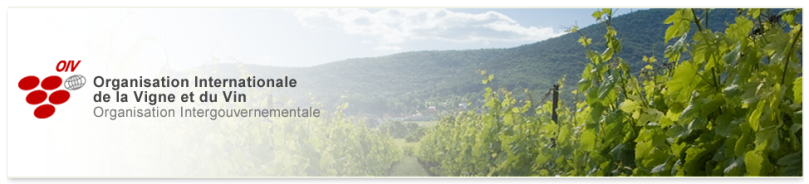 Top world IMporters
Among top world importers:
The US keeps on leading the world ranking in Euros for 2nd year, with more than 4 billion €
Together with UK, Germany, Canada, Japan and China buy more than 1 billion € of wine
With Germany, Canada and China reducing value of purchase
In terms of volume, only Germany, UK and US buy more than 10 million Hls
With France leading the growth.
NOTE: Hong Kong which ranks 11th is excluded due to special conditions of the market.
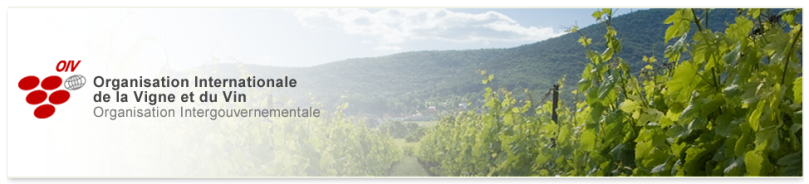 Major importers
Top 13 importers account for 77% of total world imports.
Among them, in 2014:
Only Sweden, UK and Japan grow in both value and volume
France increases purchase by 23% in volume, spending 4.4% less
Also Canada, Switzerland, China and Germany bought more wine paying less in Euros
The USA, Netherlands and Belgium bought less wine spending more
While Denmark and Russia decrease in both value and volume terms.
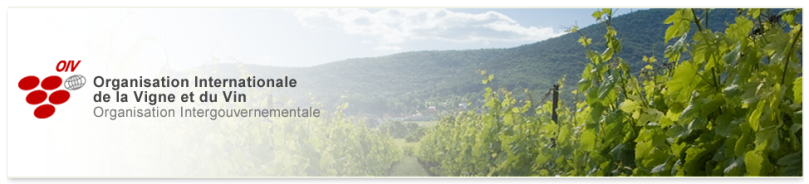 Major groups (importers’ perspective)
Other Europe
2.306 mill €
9.0% of total
Chg. 14-13:
-3.7%
EU
12,301 mill €
48.2% of total
Chg. 14-13:
-0.6%
North America
5,670 mill €
22.2% of total
Chg. 14-13:
0.6%
Asia
4.105 mill €
16.1% of total
Chg. 14-13:
4.0%
Africa
107 mill €
0.4% of total
Chg. 14-13:
-0.6%
Latin America
499 mill €
1.8% of total
Chg. 14-13:
11.0%
Pacific
559 mill €
2.2% of total
Chg. 14-13: -1.4%
By big world regions, 
wine imports grew in Latin America, Asia and slightly in North America
Remained pretty flat in the EU and Africa
Sharply decreased in rest of Europe (particularly in Switzerland, Russia, Byelorussia and Ukraine)
With EU accounting for almost half total imports, North America 22% and Asia 16%.
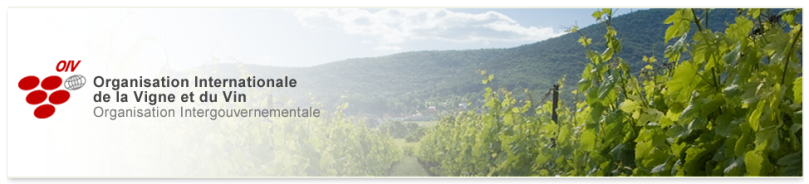 Some conclusions
Following larger crops in the Northern Hemisphere in 2013, more wine has been traded in 2014 at lower average prices, obtaining lower revenues in euros for all top producers except for Italy, New Zealand and Portugal
World wine trade is getting quite sensible to Spanish volatility in production after eliminating EU subsidies to distillation.
Sparkling, particularly from Italy (+18% in volume and +14% in value), is the new raising start among top world producers
Among major importers, the UK shows the most positive figures this year
AGAIN: 
great importance of wine supply among top producers
DISTRIBUTION IS KEY: 
UK ranks 12th world exporter, followed by Singapore and the Netherlands
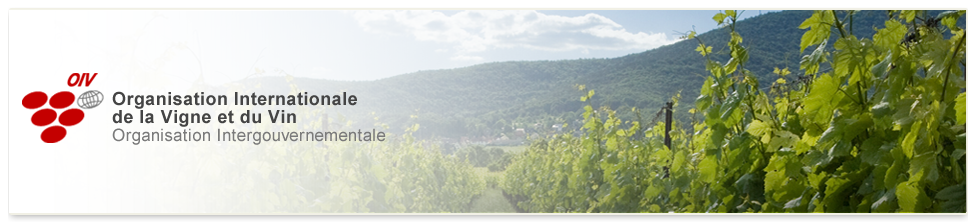 World Wine Trade in 2014
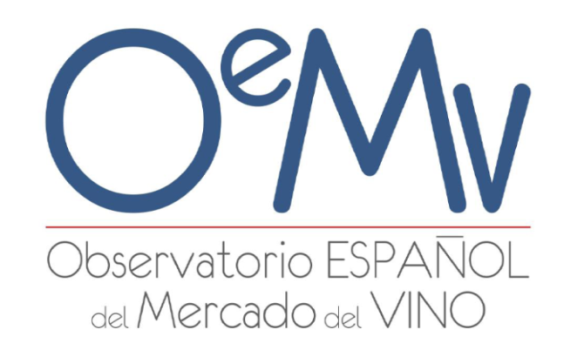 Rafael del Rey
Spanish Observatory of Wine Markets
Much more information at:
www.oemv.es
April 17th, 2015